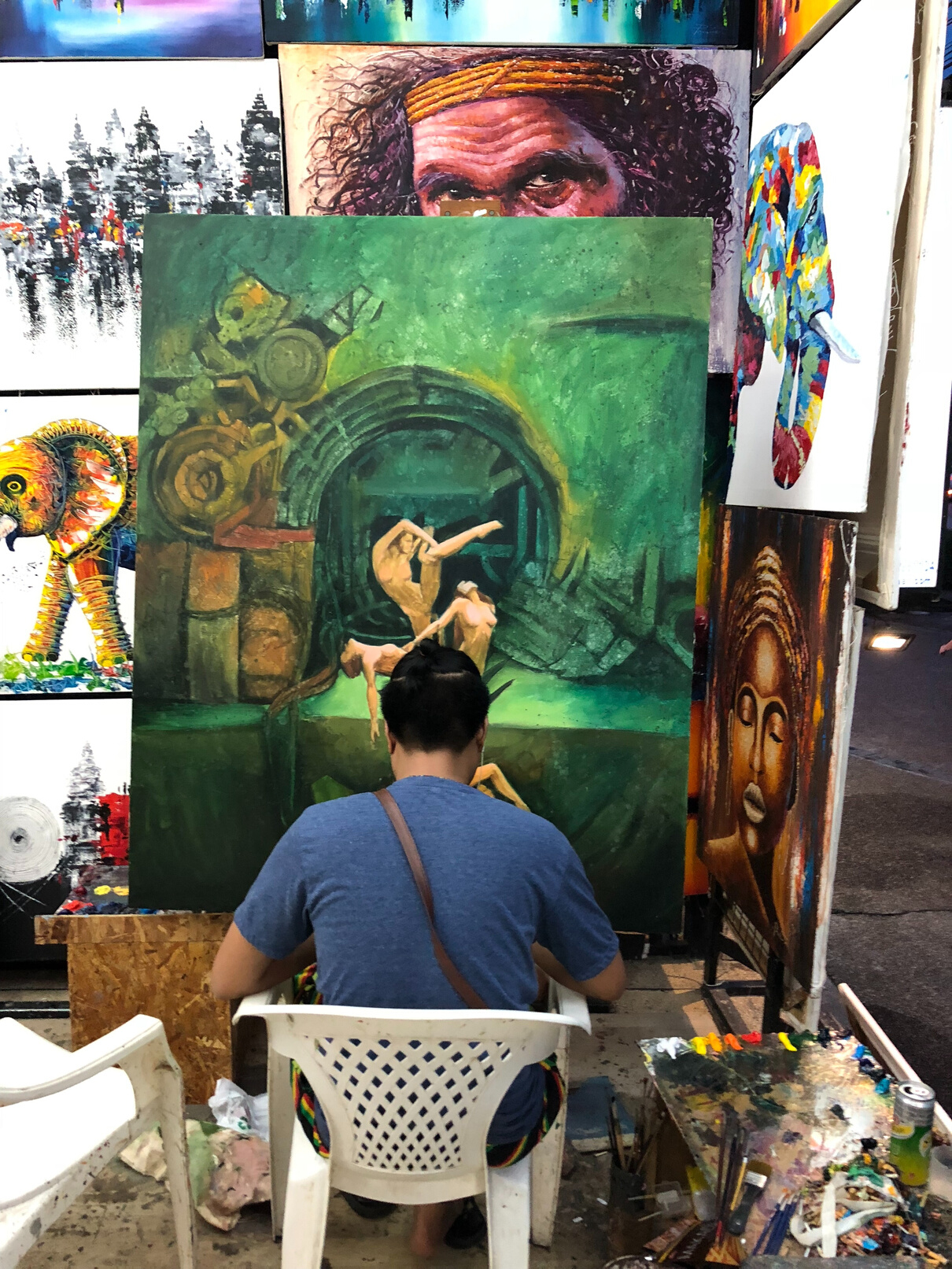 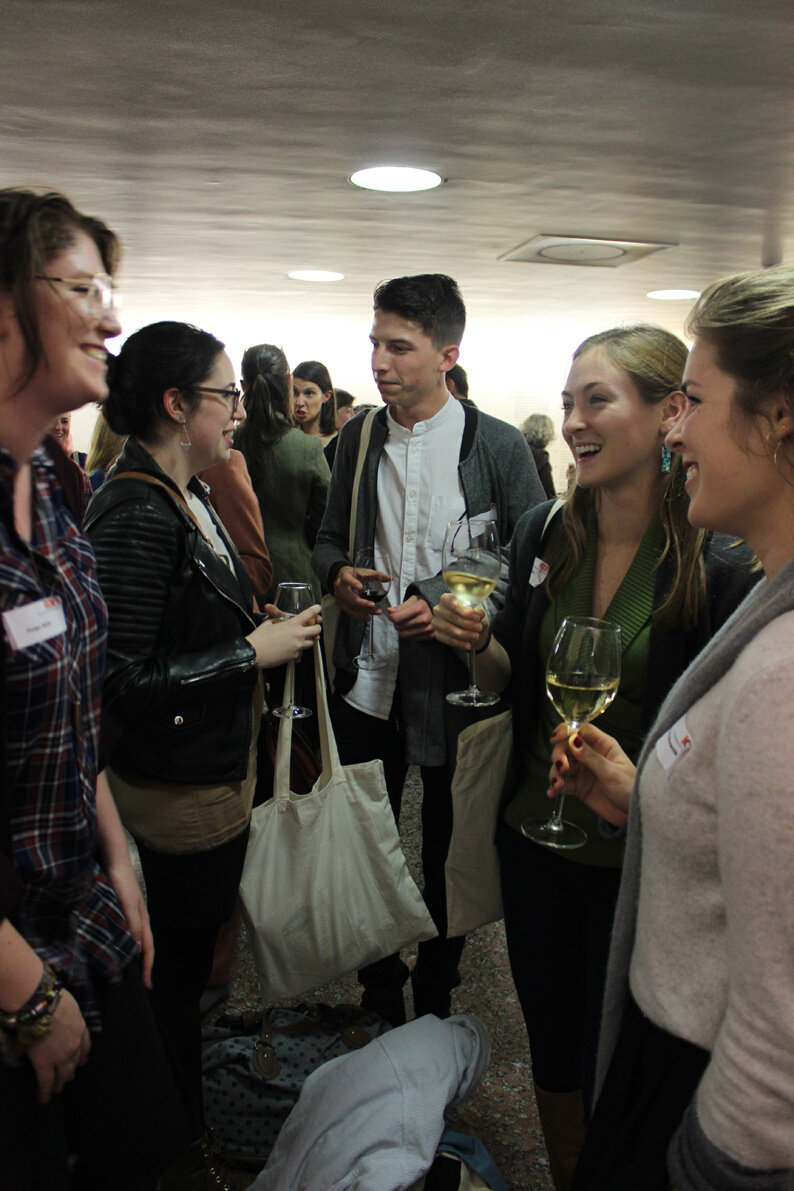 A great way to stay in touch!
Publications
Iconnect e-news
Event discounts
Group resources
Members-only chatroom
CPD support
icon.org.uk
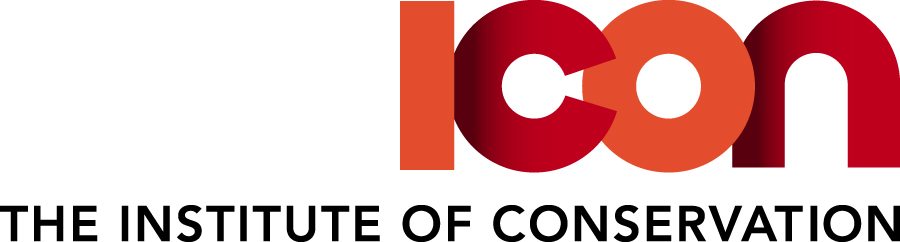 Join today to network with conservators across the globe!